FIRA en el sector agroalimentario de México
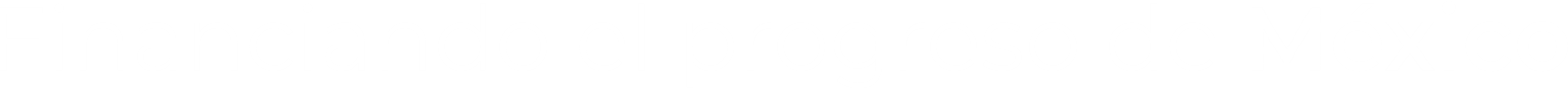 Abril de 2025
Operamos con la SHCP como cabeza de sector y administrados por el Banco de México.
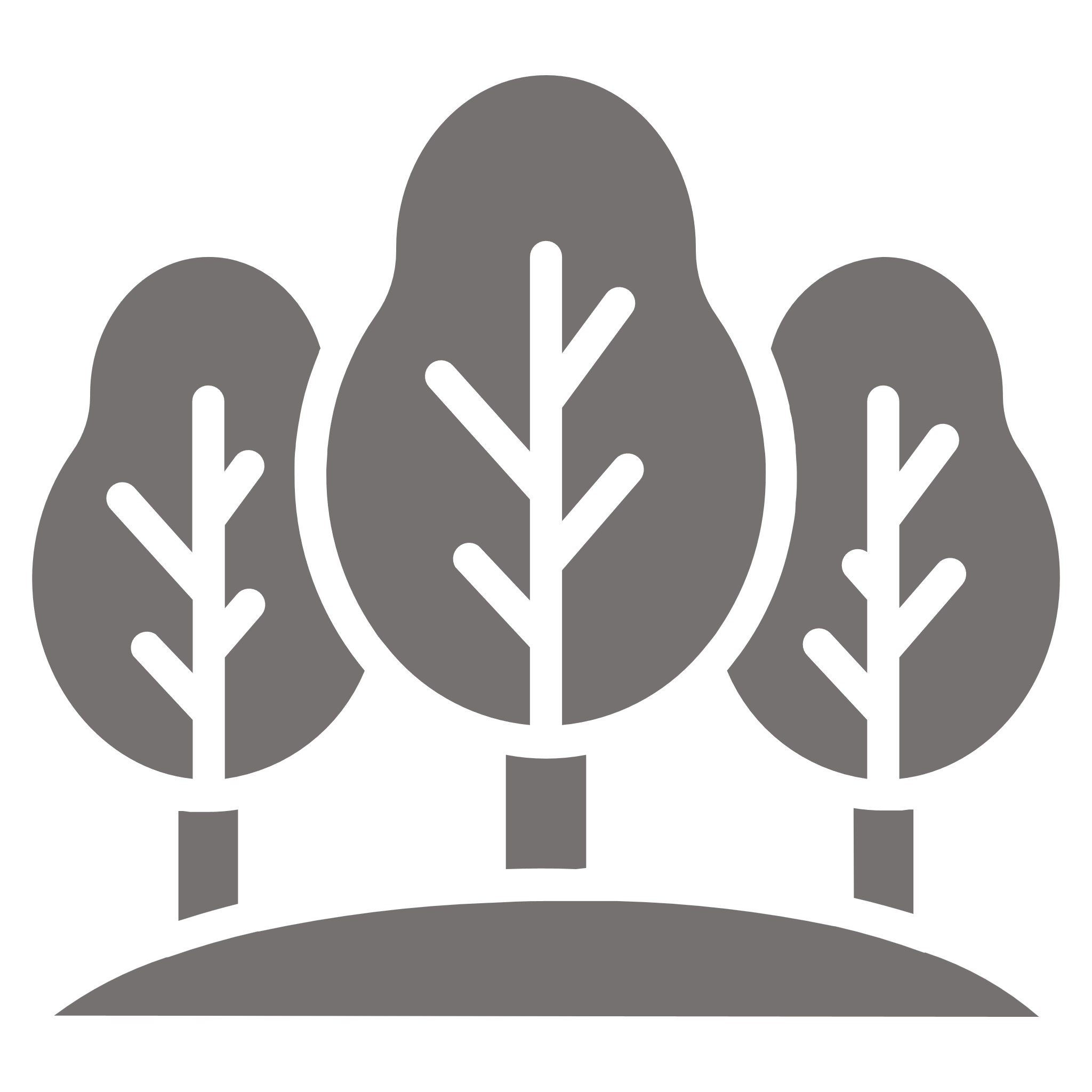 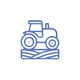 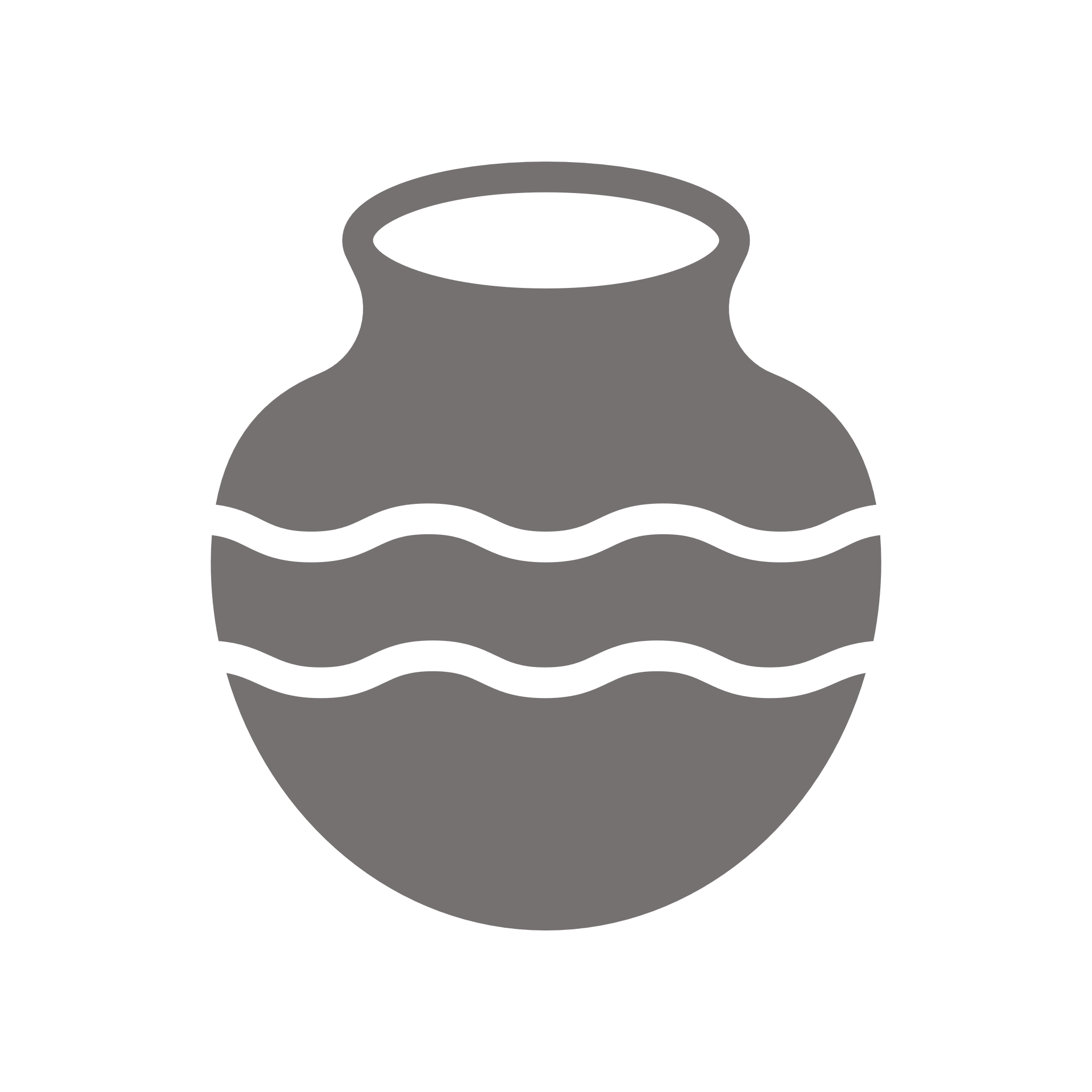 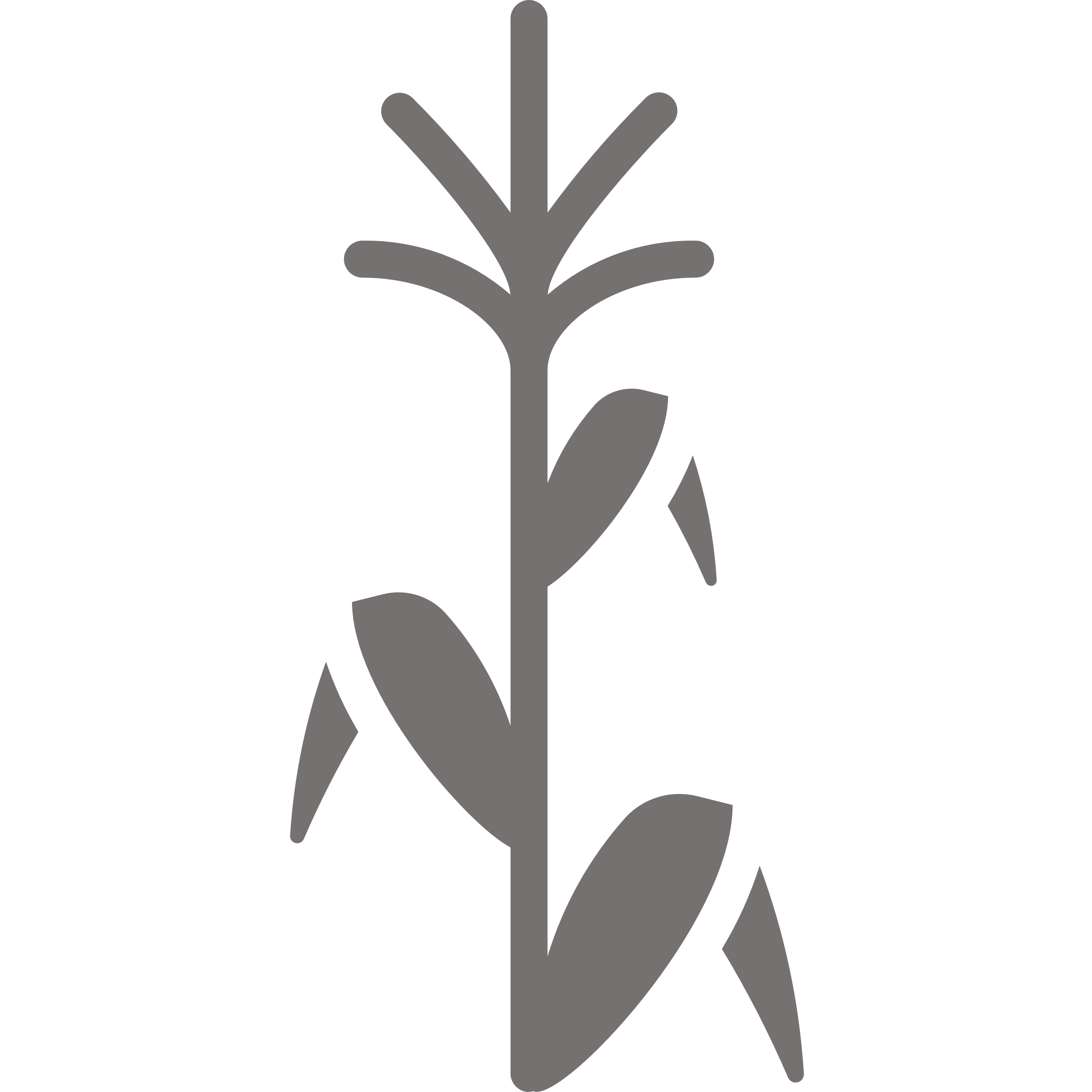 70 años en el sector
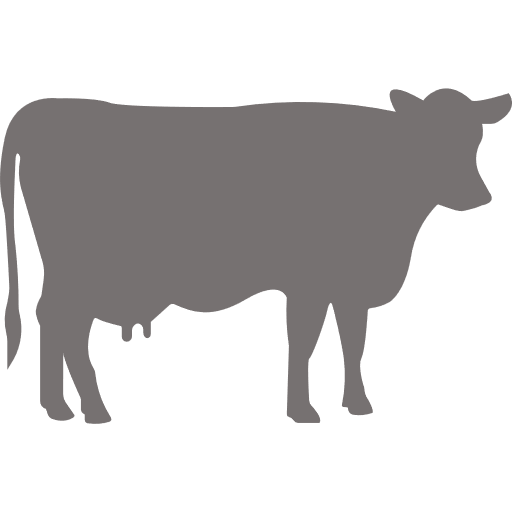 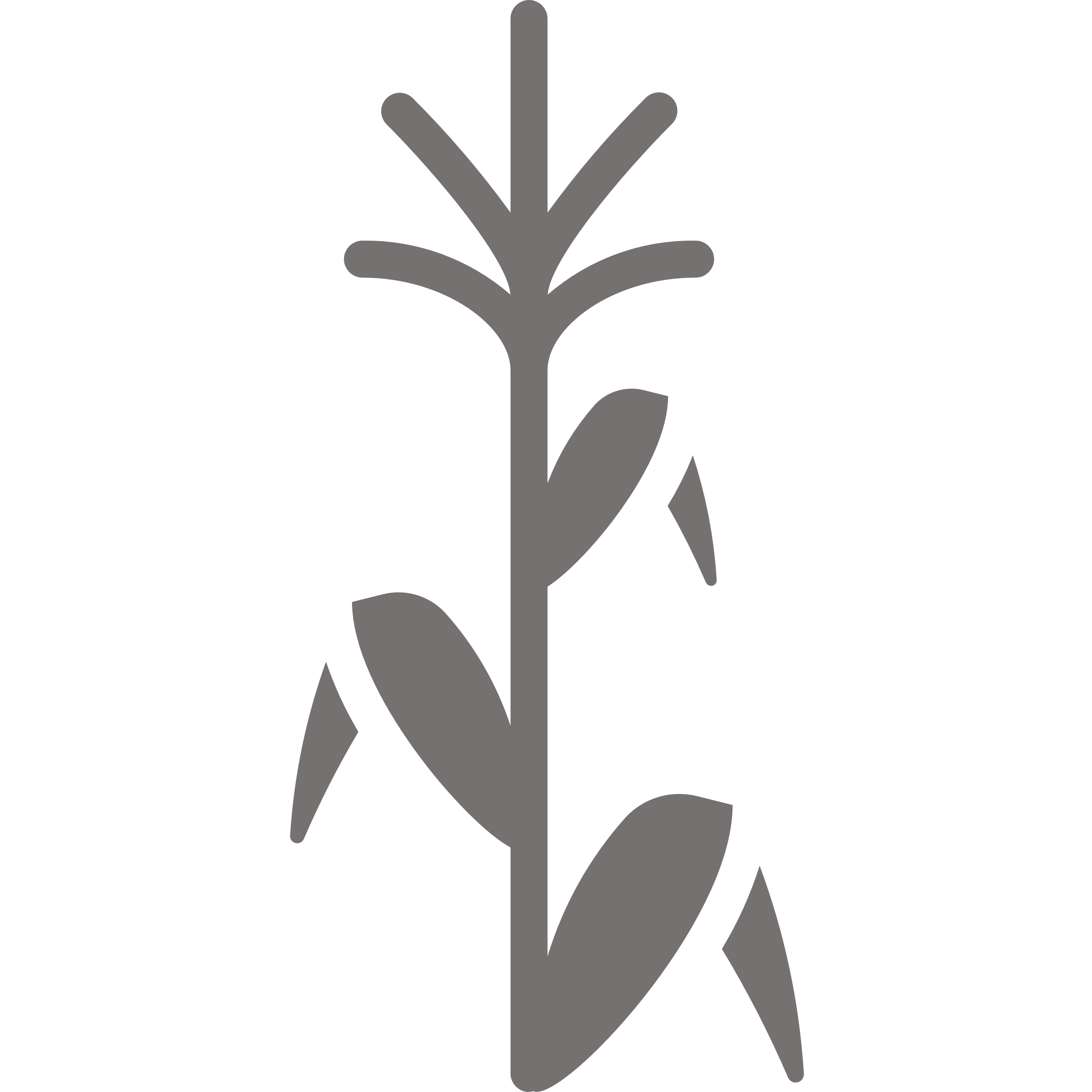 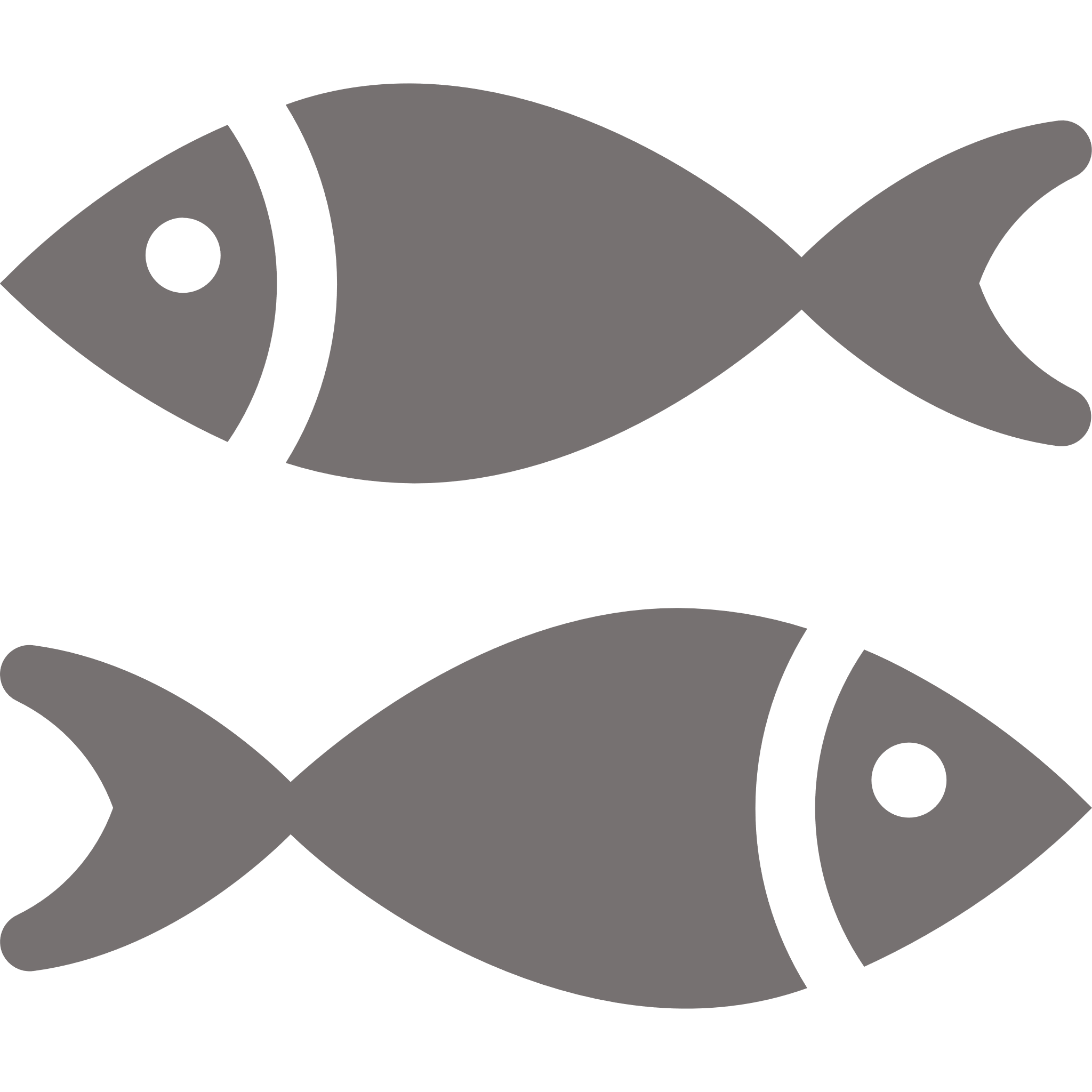 ACTIVIDAD PRIMARIA
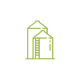 Agricultura
Ganadería
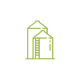 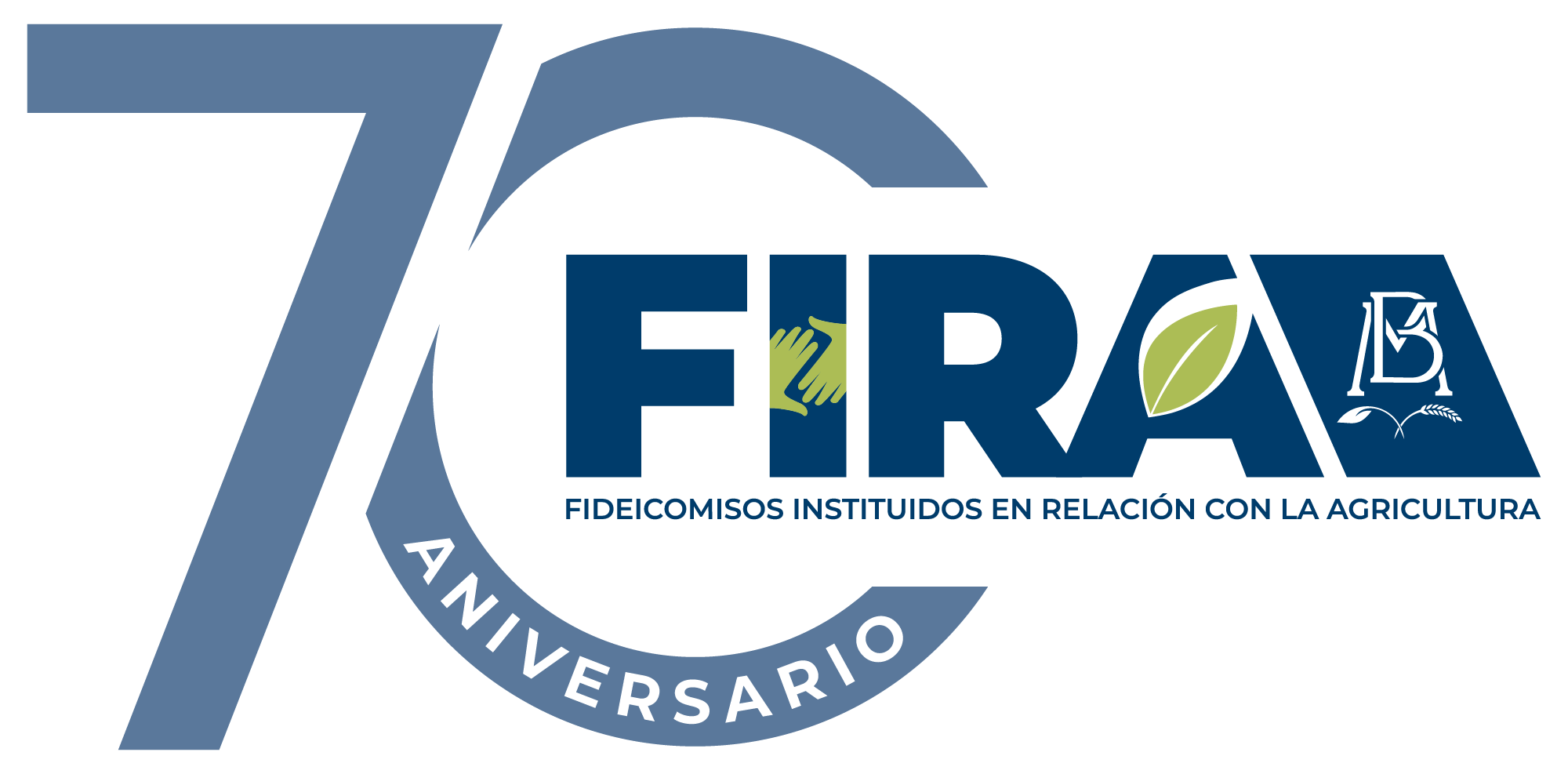 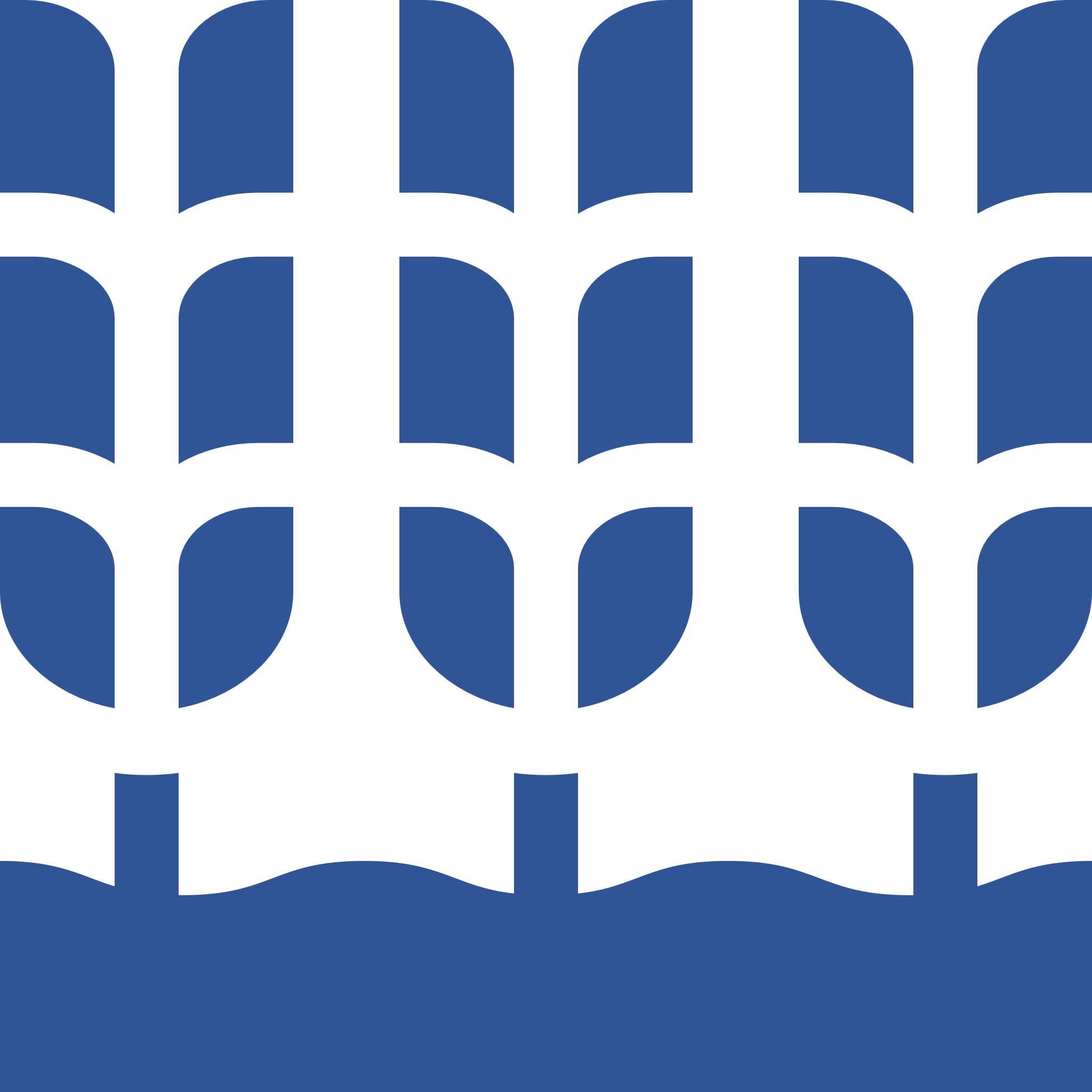 AGROINDUSTRIA
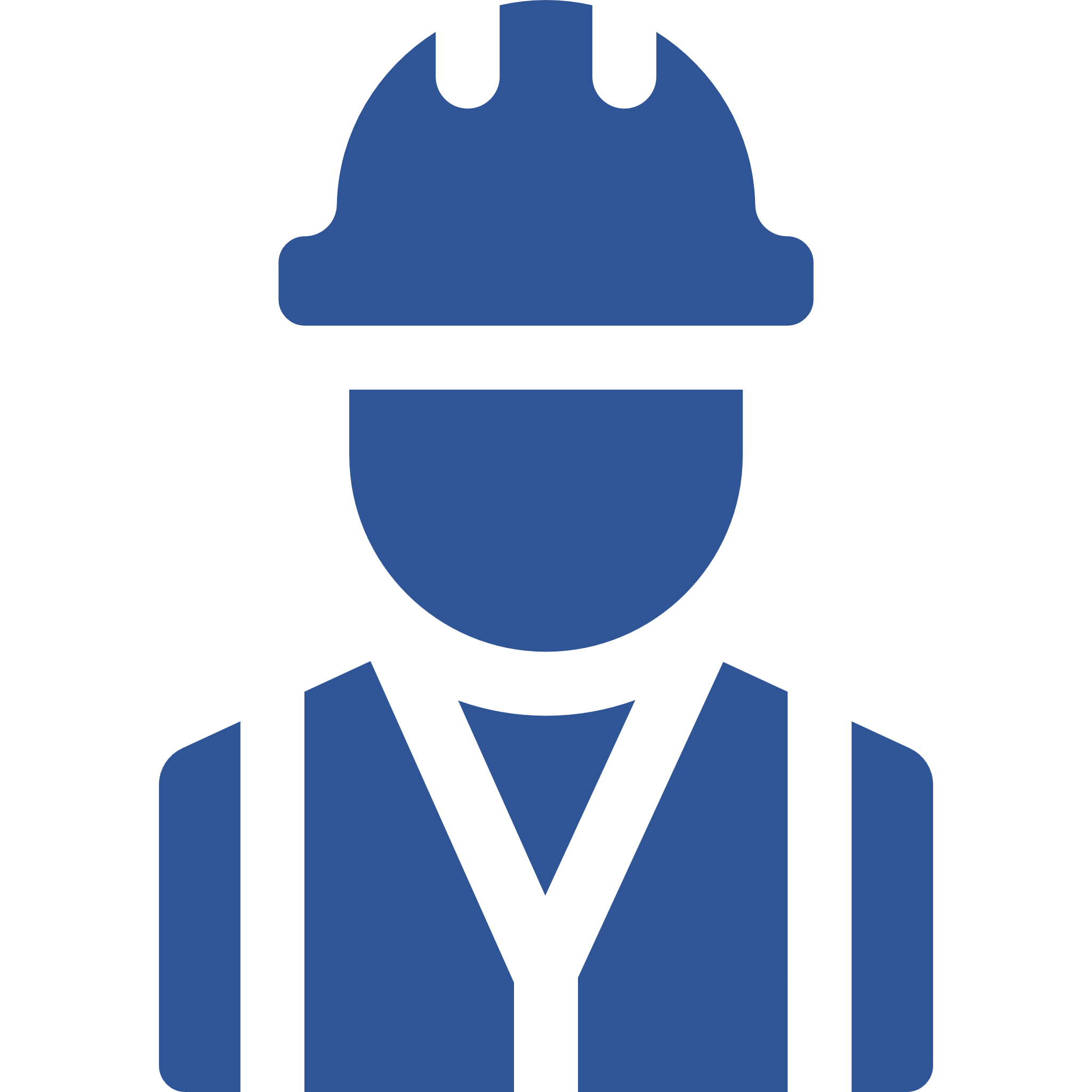 Personal especializado en crédito al campo
Forestal
Medio rural
Pesca
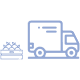 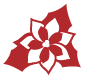 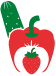 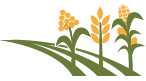 COMERCIALIZACIÓN
5 Centros de Desarrollo Tecnológico
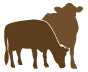 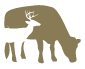 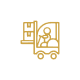 Para que las actividades sean incluyentes, productivas y sostenibles
INSUMOS Y SERVICIOS PARA LA PRODUCCION AGROPECUARIA.
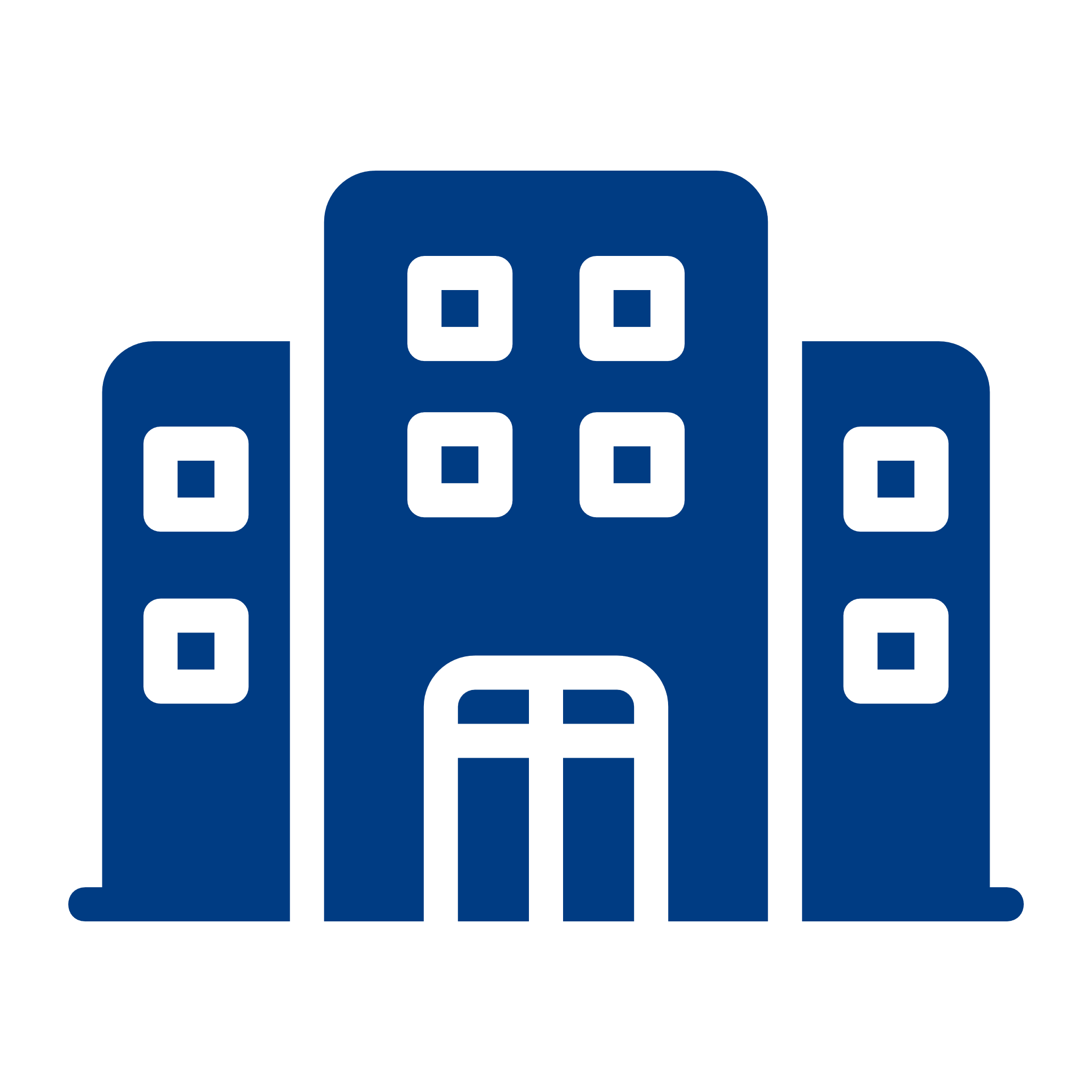 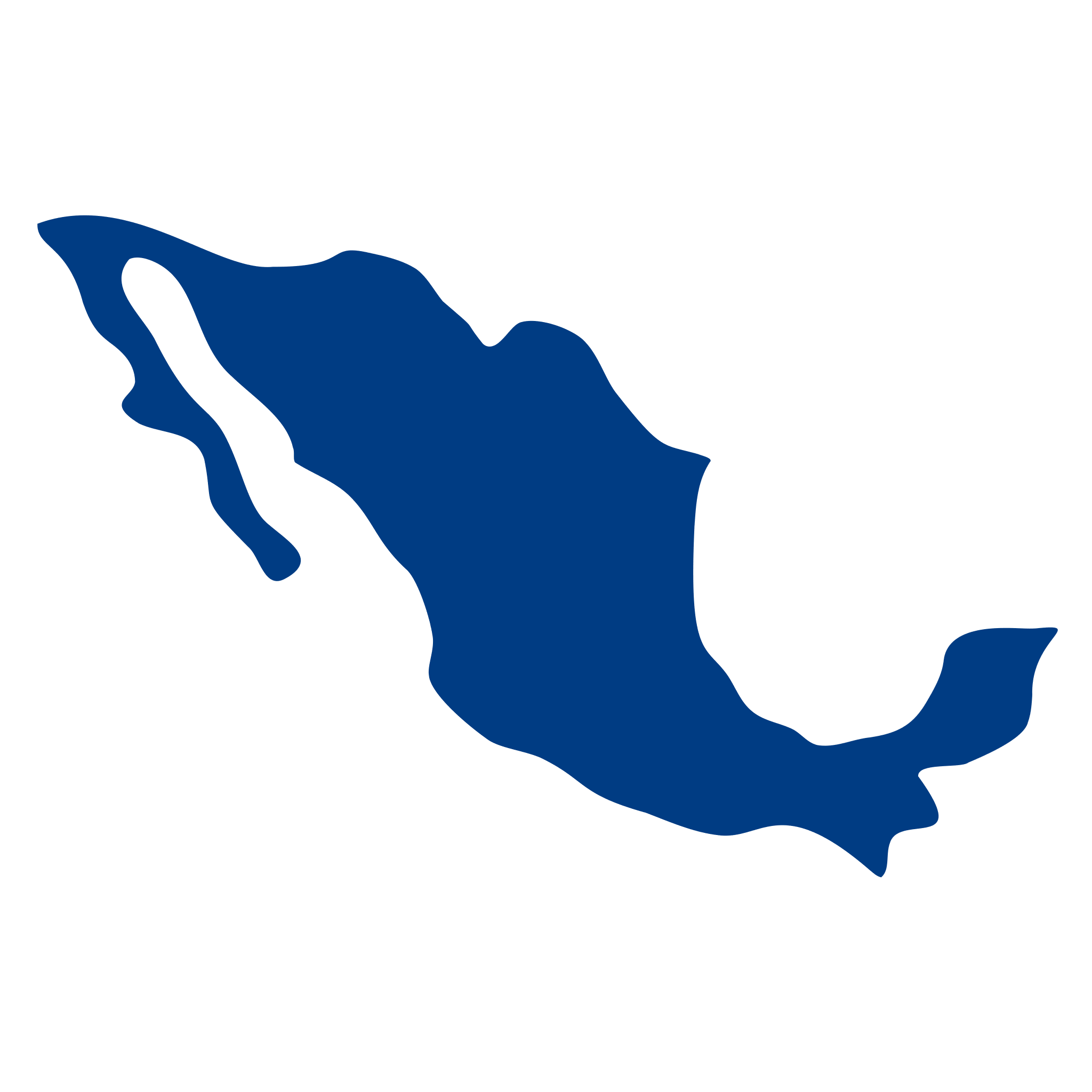 88 Oficinas de representación en todo el país
2
FIRA ofrece servicio a la población a través del uso de 4 instrumentos de fomento
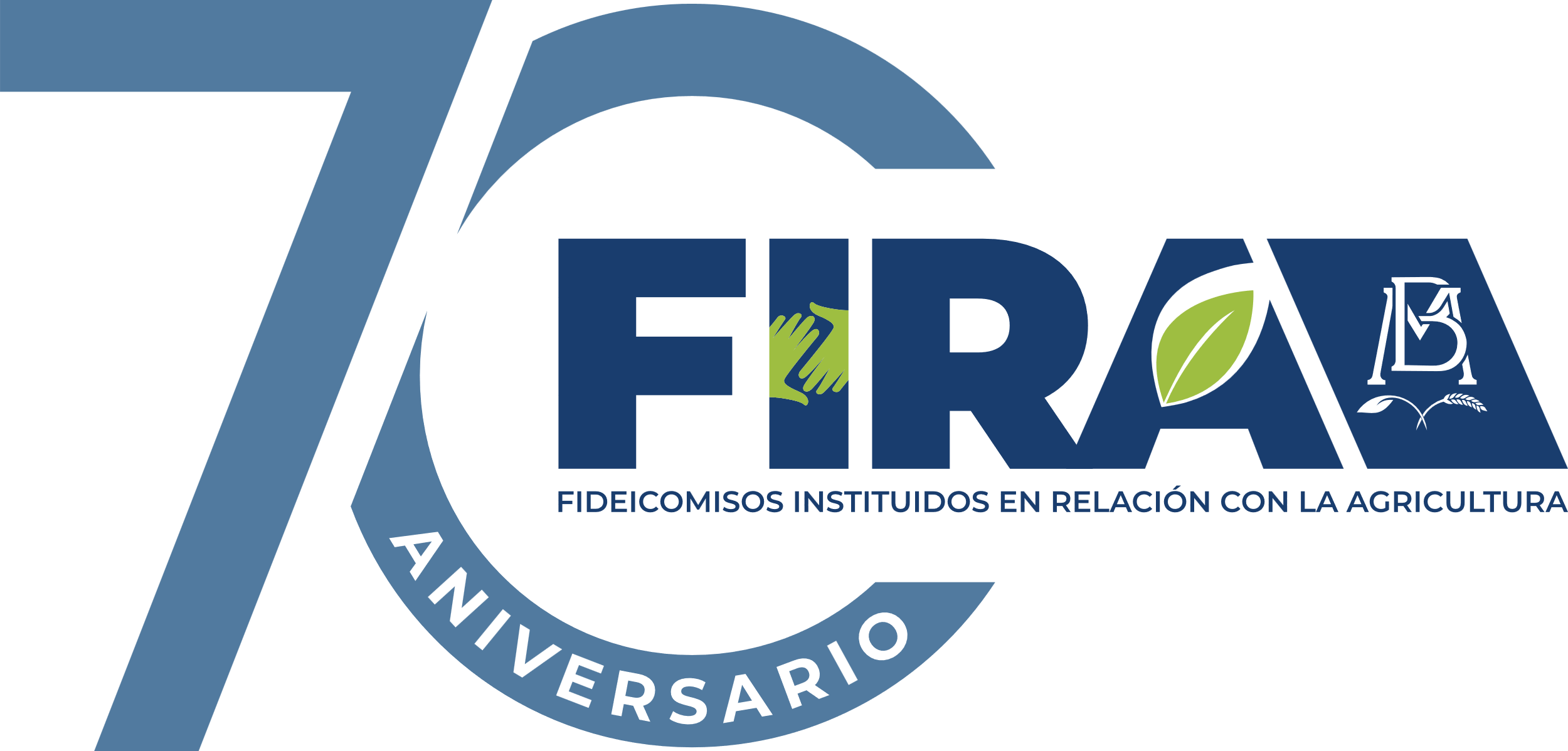 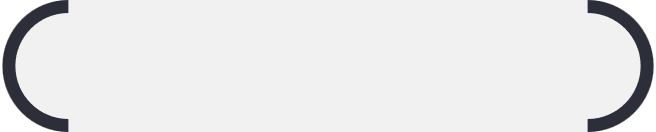 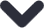 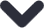 FONDEO - GARANTÍAS
2
1
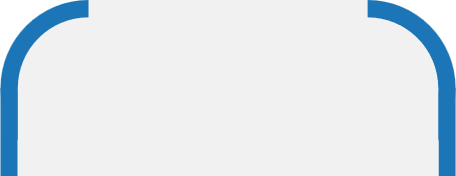 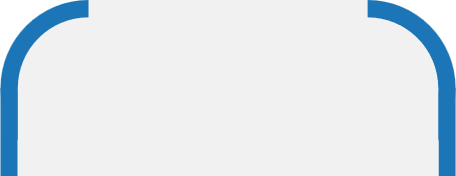 SOPORTE TÉCNICO
PROGRAMAS SUBSIDIO
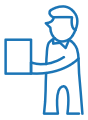 3
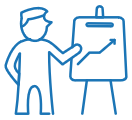 4
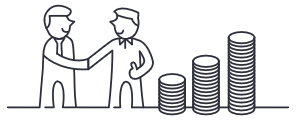 INTERMEDIARIOS FINANCIEROS
BANCARIOS
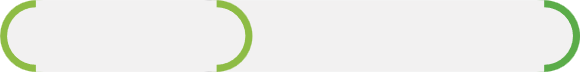 NO BANCARIOS
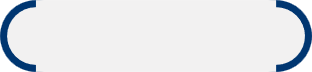 FINANCIAMIENTO
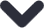 Productores y empresas con actividades productivas del sector agroalimentario y en el medio rural.
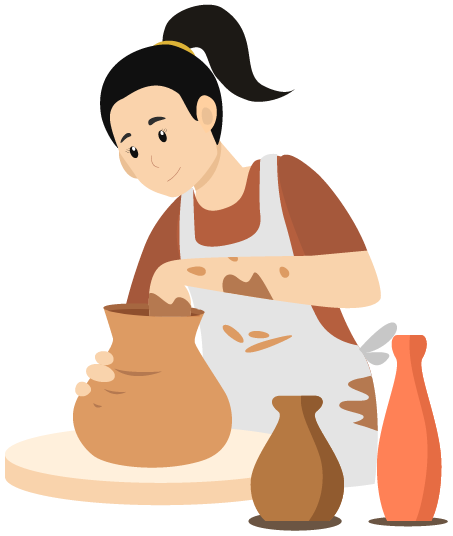 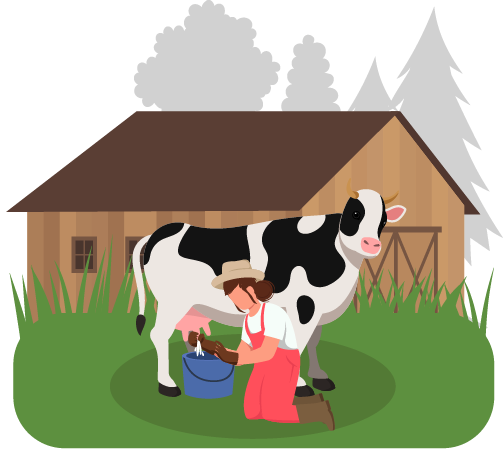 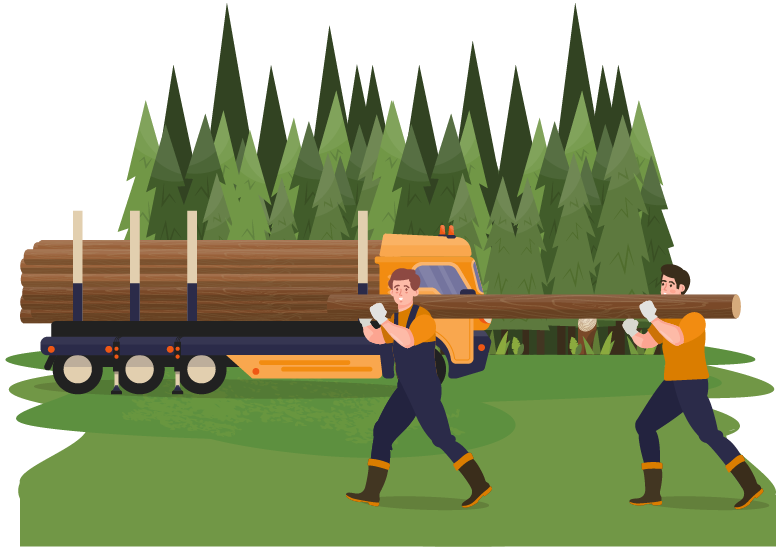 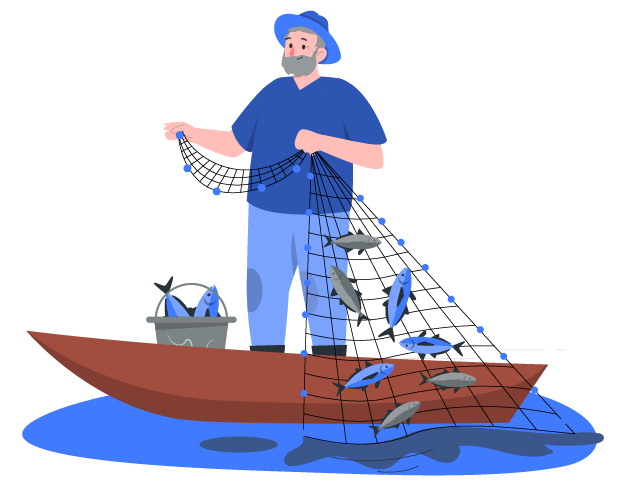 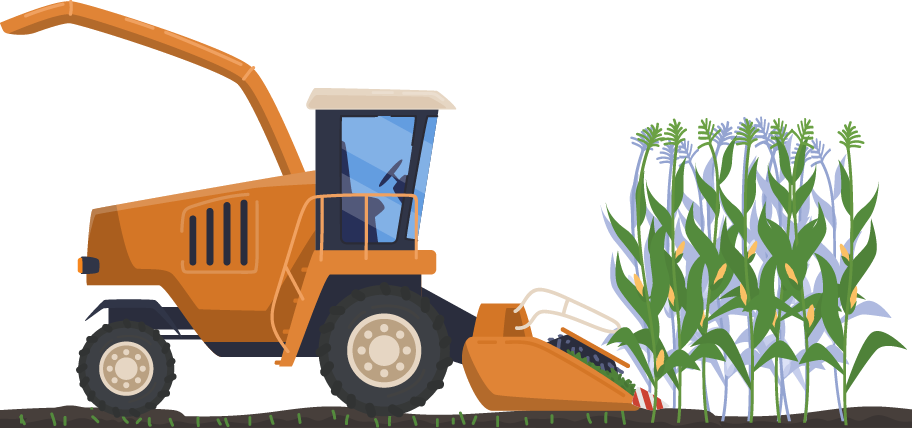 AGRICULTURA
FORESTAL
GANADERÍA
PESCA
MEDIO RURAL
3
AGRITECH FIRA | Es el punto de encuentro entre la oferta y demanda de servicios tecnológicos innovadores que permite el desarrollo del mercado.
Con AGRITECH, FIRA busca:
Conectar la oferta y la demanda de servicios tecnológicos innovadores mediante un canal que reúne proveedores y un amplio universo de potenciales usuarios.

Promover el acceso y uso de estas tecnologías ofreciendo incentivos económicos a productores e intermediarios.
Servicios de información de mercado
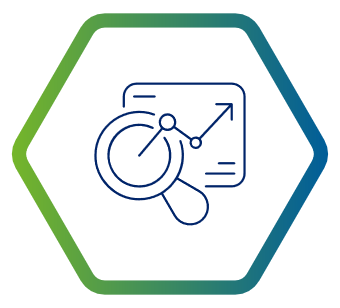 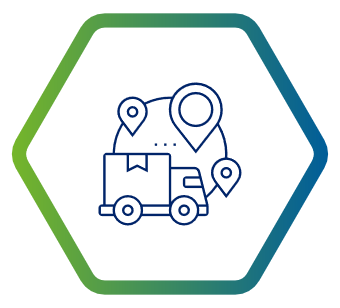 Servicios de comercialización y logística
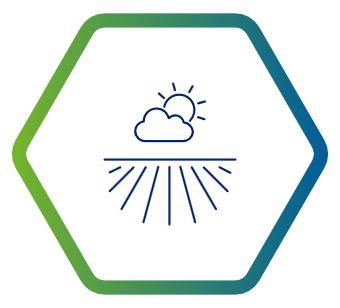 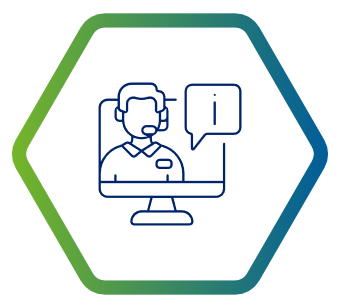 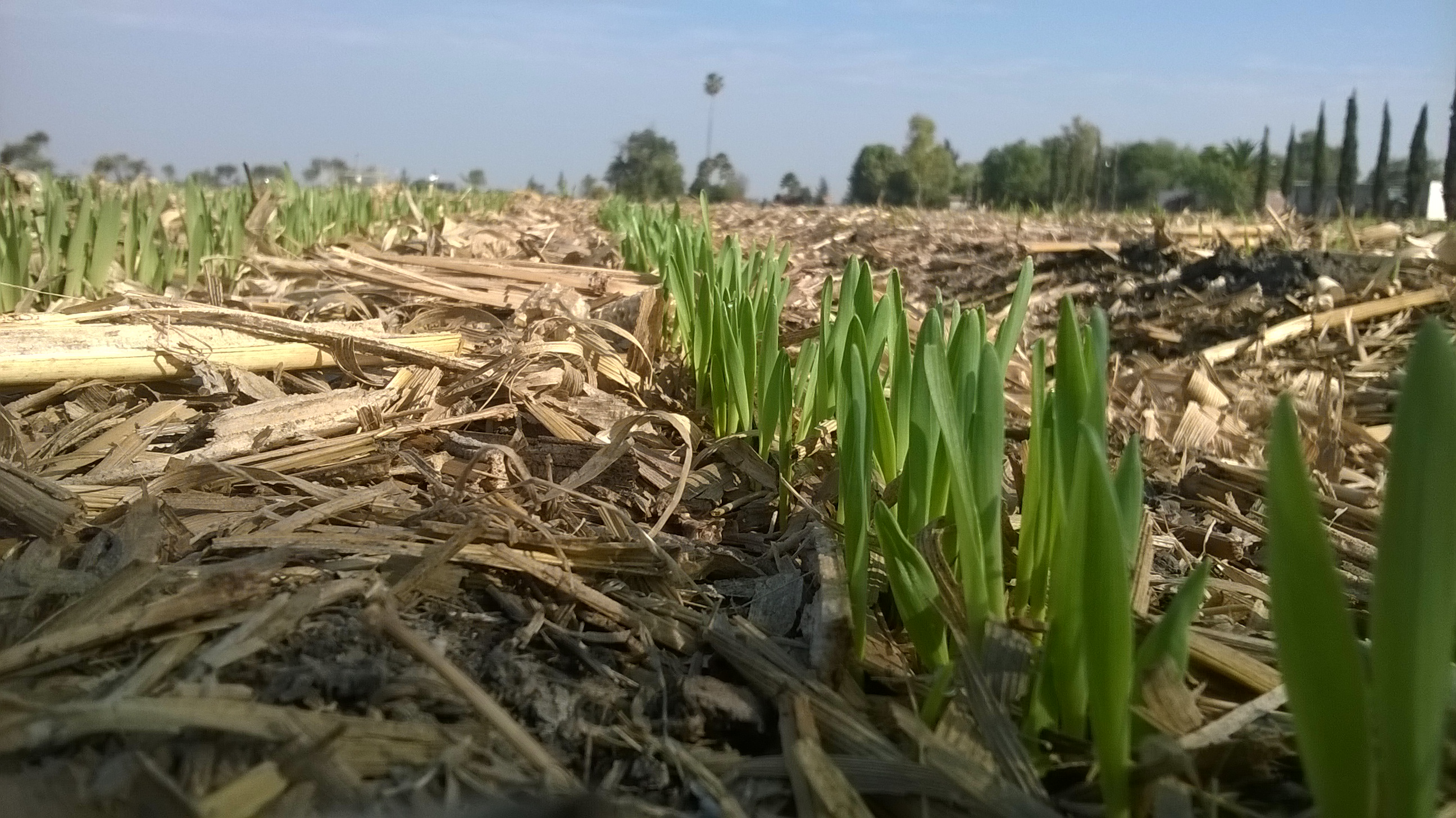 Servicios de capacitación y transferencia de conocimiento
Servicios agroclimáticos
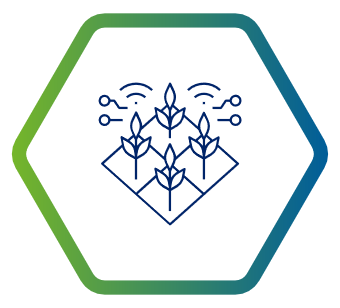 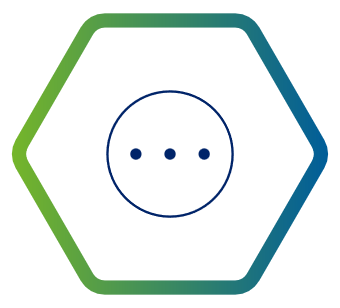 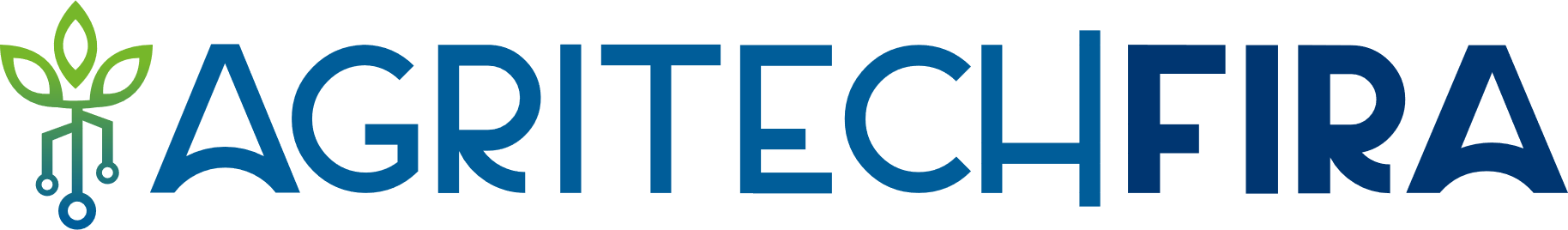 Otros servicios
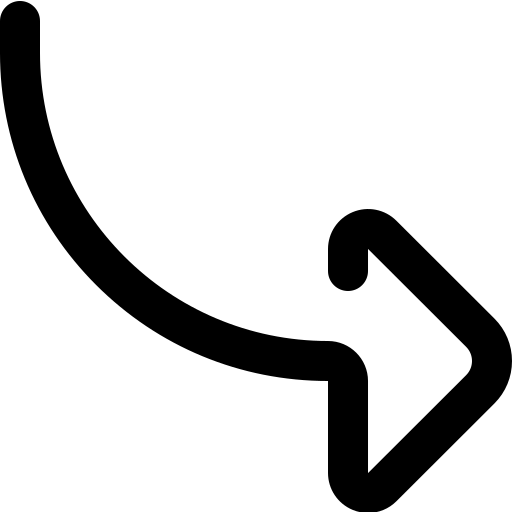 Servicios geoespaciales y de percepción remota
Los proveedores de tecnología que se tengan identificados se pueden canalizar a Agritech para ampliar sus oportunidades de conexión con el sector.
Entidades Financieras | Empresas y Productores  Asesores Técnicos | Público en General
4
4
Ante el 19% de emisiones de CO2 con las que contribuye el sector agropecuario y la volatilidad de precios de fertilizantes observada en 2021-2022, FIRA ha impulsado programas y apoyos para optimizar recursos y reducir el impacto ambiental.
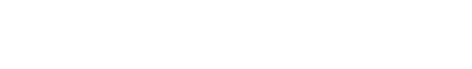 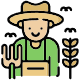 Apoyos autorizados en beneficio de los productores y comercializadores de fertilizantes.
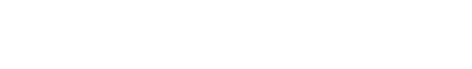 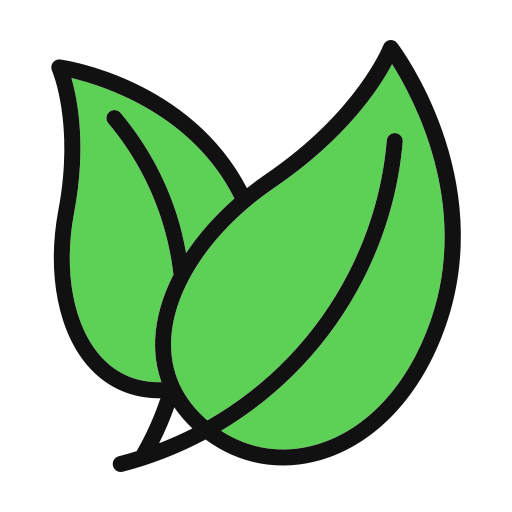 Compras consolidadas de fertilizantes.
FONAGA PROFERTIL / Operaciones en dólares
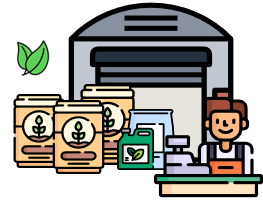 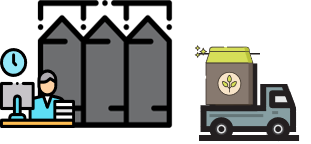 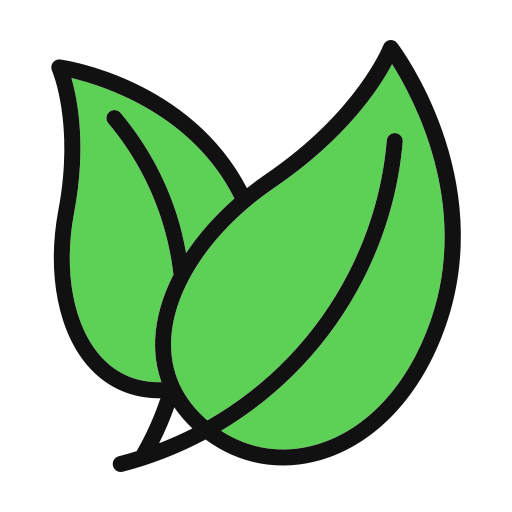 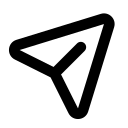 Apoyo directo para la compra de Biofertilizantes.
Del 30% hasta el 80% del costo de adquisición.
Distribuidores Comerciales
Parafinancieras
Empresas que además de sus actividades principales, otorgan financiamiento a los  productores, dan asesoría y son aliados estratégicos en fomentar con los productores la reducción de fertilizantes químicos.
Empresas comerciales que ofrecen productos biológicos con soluciones efectivas para satisfacer las necesidades de la producción agrícola, promueven una agricultura más sostenible y rentable.
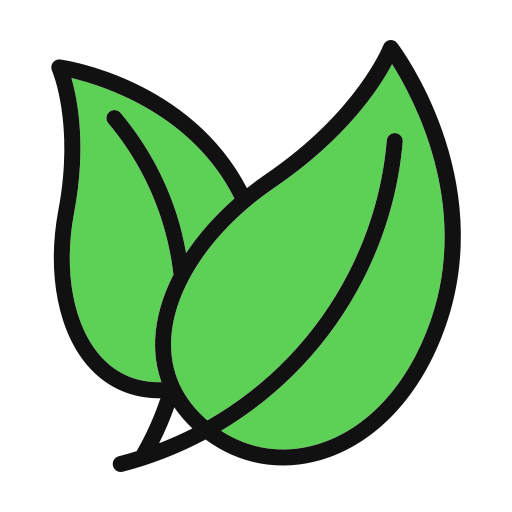 Fertilización Óptima.
Uso de tecnologías y acompañamiento técnico.
Herramienta
AGROCOSTOS
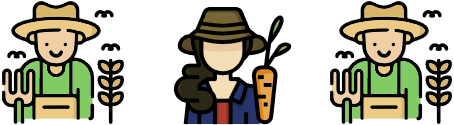 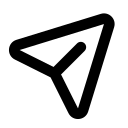 Productores
5
5
[Speaker Notes: Fertilización óptima es una prueba piloto del Noroeste, como tal no viene en Reglas, pero se opera con los servicios de Asesoría y Consultoría.]
Cosechando Soberanía | FIRA y AGRICULTURA unen esfuerzos para desarrollar esta estrategia de apoyo a los pequeños productores, mediante incentivos para mejora de condiciones de financiamiento y protección de su producción e ingresos.
Cobertura Nacional1/
Características de la estrategia
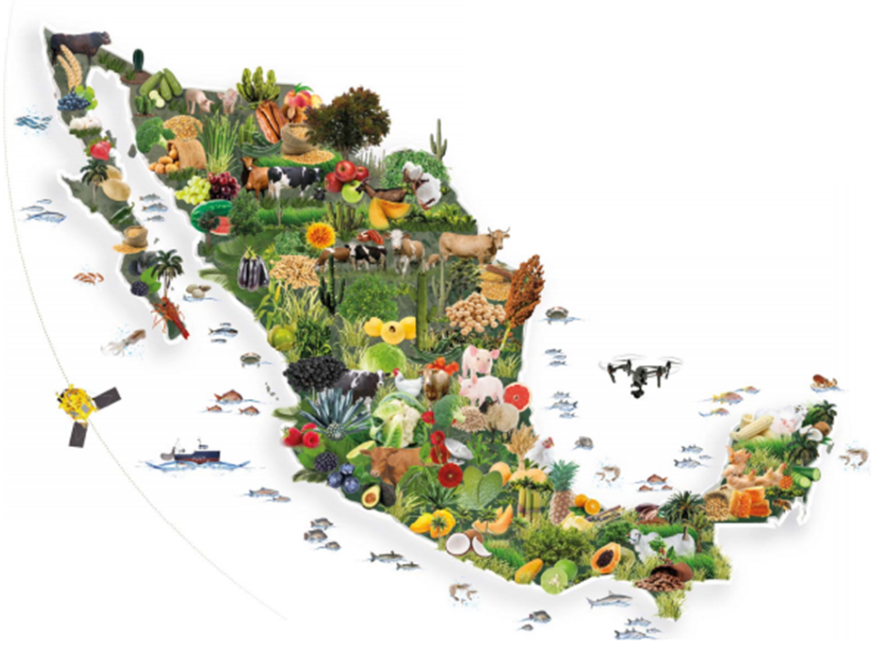 Autorización de un Fondo que considera los siguientes 
mecanismos clave:

Incentivo para COBERTURA DE PRECIOS 
Incentivo para SEGURO AGROPECUARIO
Incentivo para REDUCCIÓN DEL COSTO DE FINANCIAMIENTO
Cadenas participantes:

Las notificadas por AGRICULTURA2/, con base en los productos que integran la canasta básica.
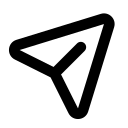 1/ Conforme a los Municipios dados a conocer a FIRA por AGRICULTURA.
2/ Cadenas elegibles serán conforme al listado dado a conocer a FIRA por AGRICULTURA
6
Programa de Desarrollo de Proveedores (PDP) | Modelo asociativo que permite vincular a pequeños productores con las empresas de la agroindustria, a través de contratos de venta.
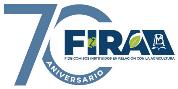 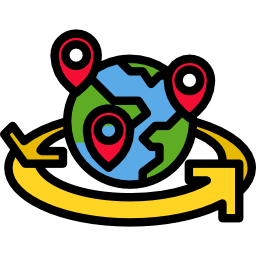 Integración de cadenas de valor y mercados competitivos
Servicios Financieros
Soporte Técnico
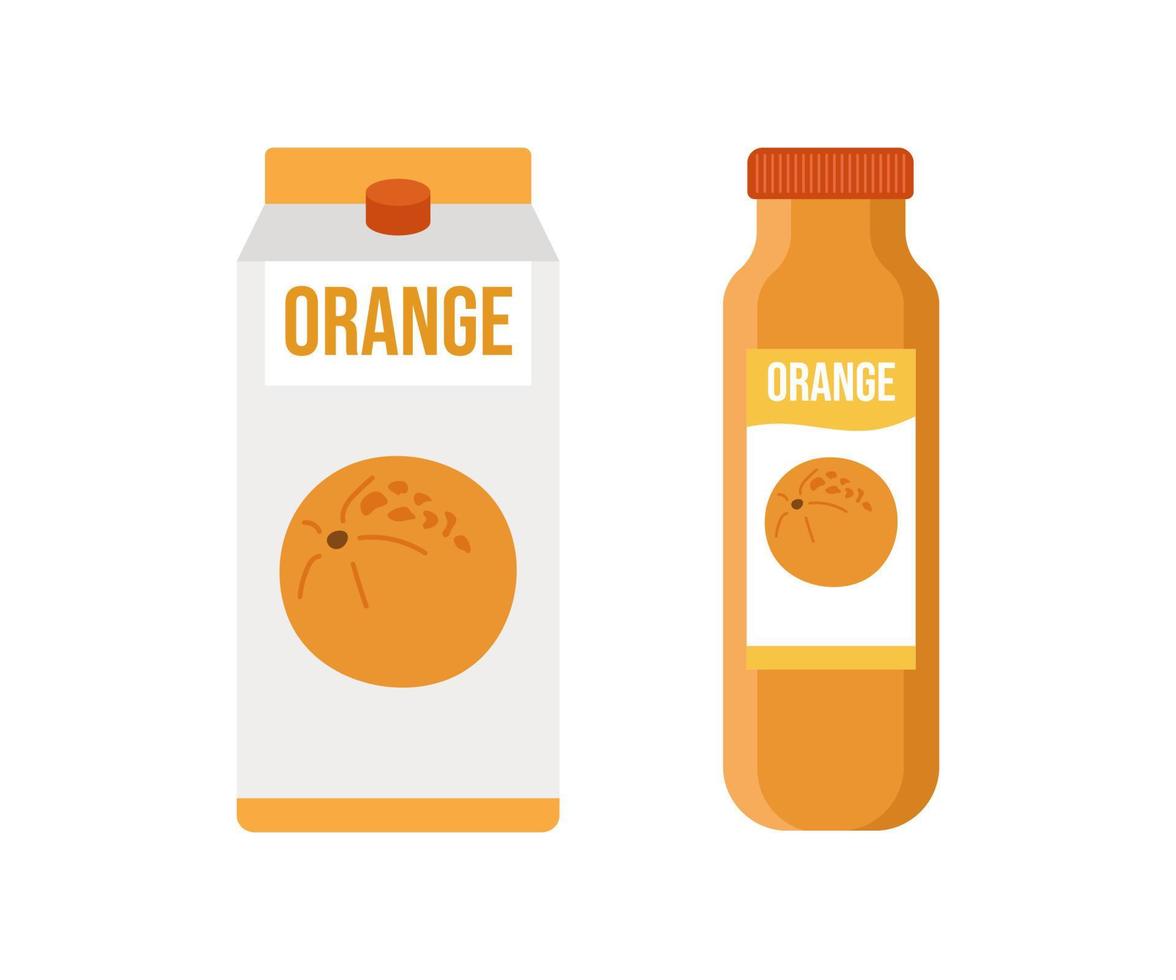 Mercado
Fondeo
Capacitación
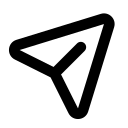 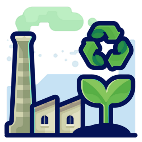 Garantía
Asistencia Técnica
Materia prima oportuna, de calidad y en volumen.
Industria
“Empresa Tractora”
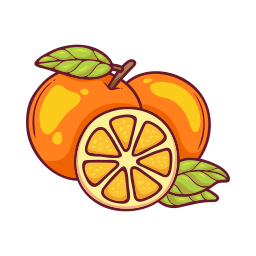 Tecnologías informáticas
35%
Existen una brecha tecnológica, de proveeduría y comercialización
Acceso al crédito y servicios financieros de pequeños productores.
Se mejora la productividad y rentabilidad de los proveedores.
Existen mecanismos de administración de riesgos.
A wonderful serenity has taken possession of my entire soul, like these sweet mornings
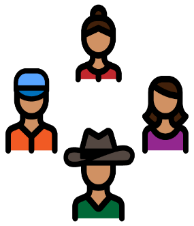 Integración de productores
Productores u Organizaciones
“Proveedores”
7